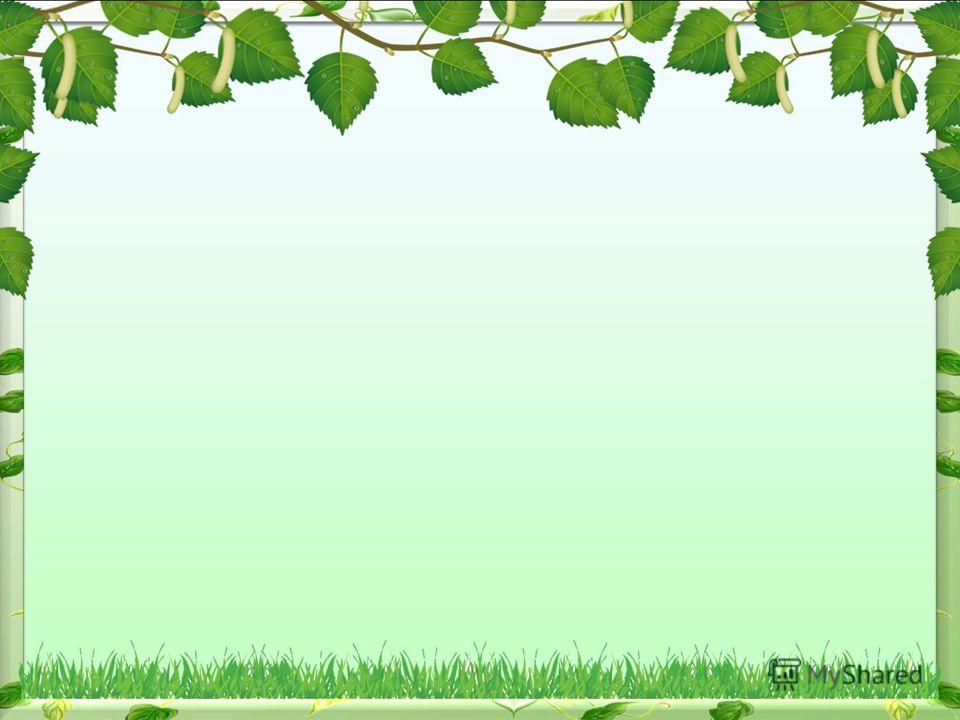 Тема урока
Natural areas of the  forests
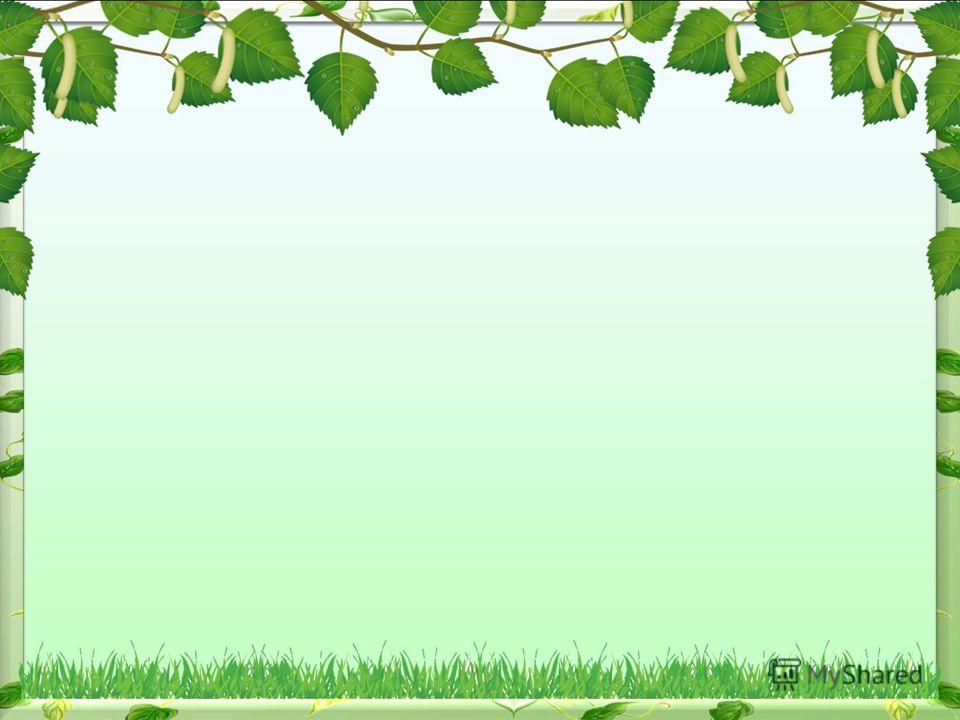 Forestraspberry mushrooms mossfir tree  lilyTundra cloudberrydwarf birch   yaga  poppy
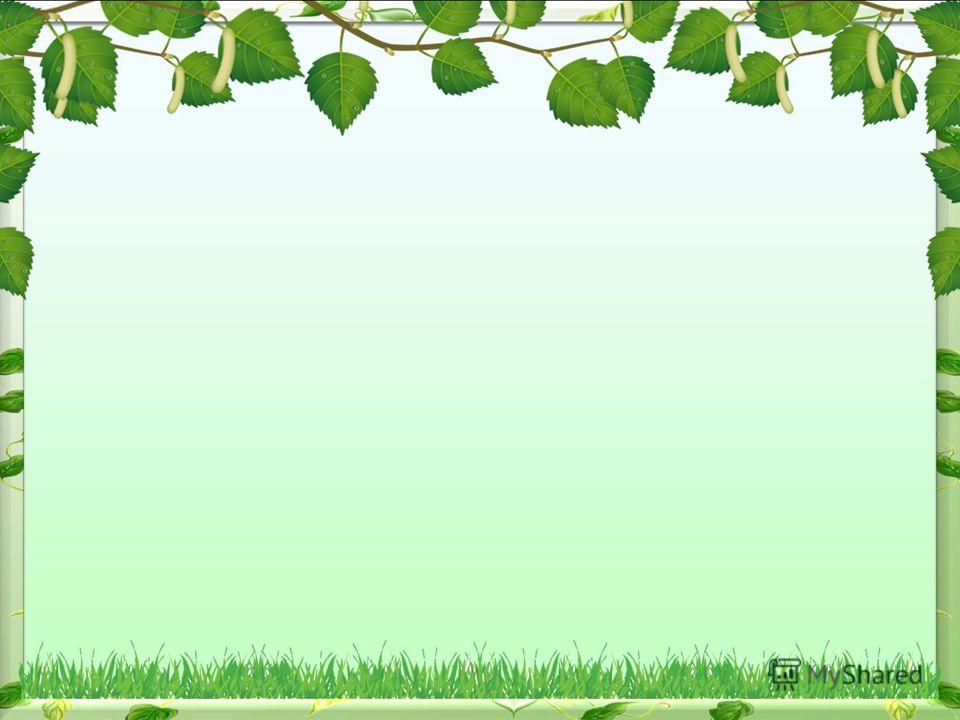 Тема урока
Natural areas of  the forests
Природные зоны лесов
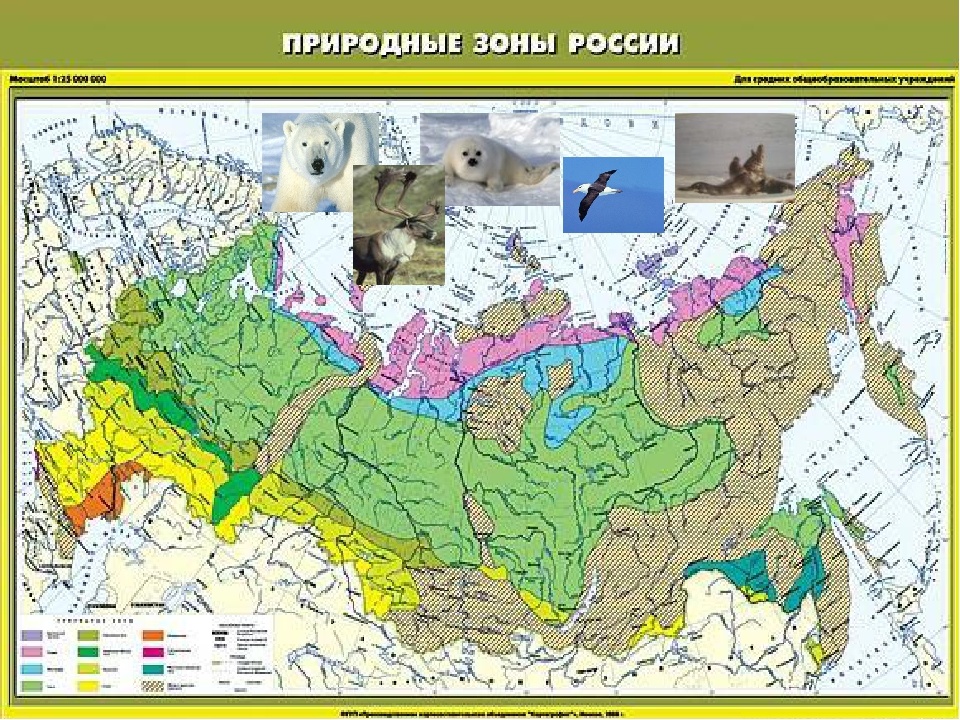 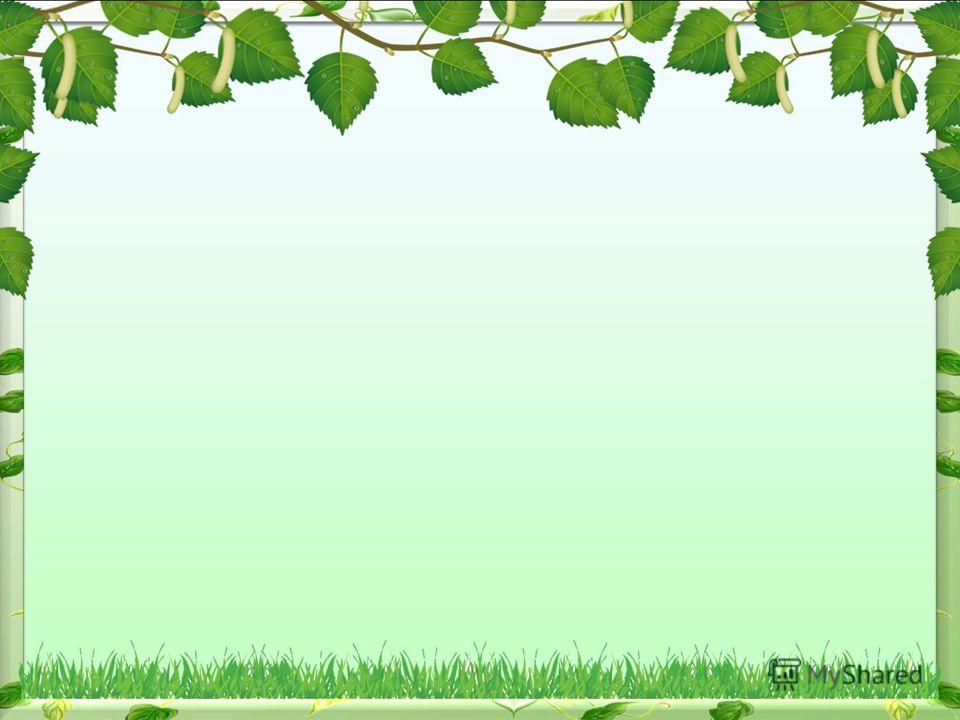 Тема урока
Природные зоны лесов
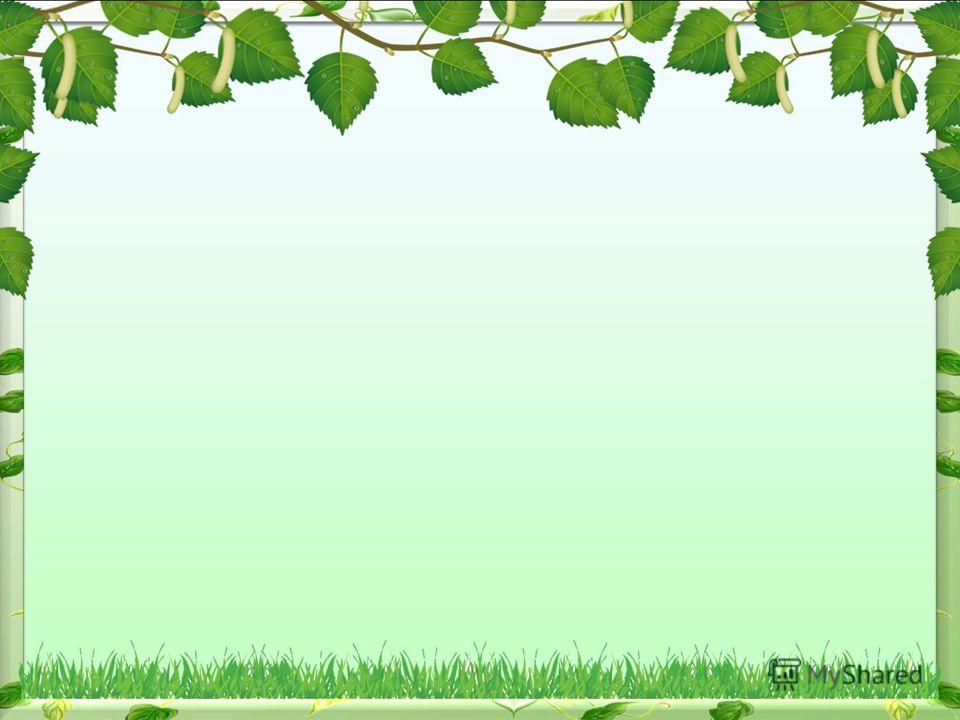 Леса
тайга         смешанные      широколиственные 



ель                         берёза                             дуб
   сосна                     осина                              липа
   пихта                     ольха                              клён   
  кедровая                пихта                             ясень
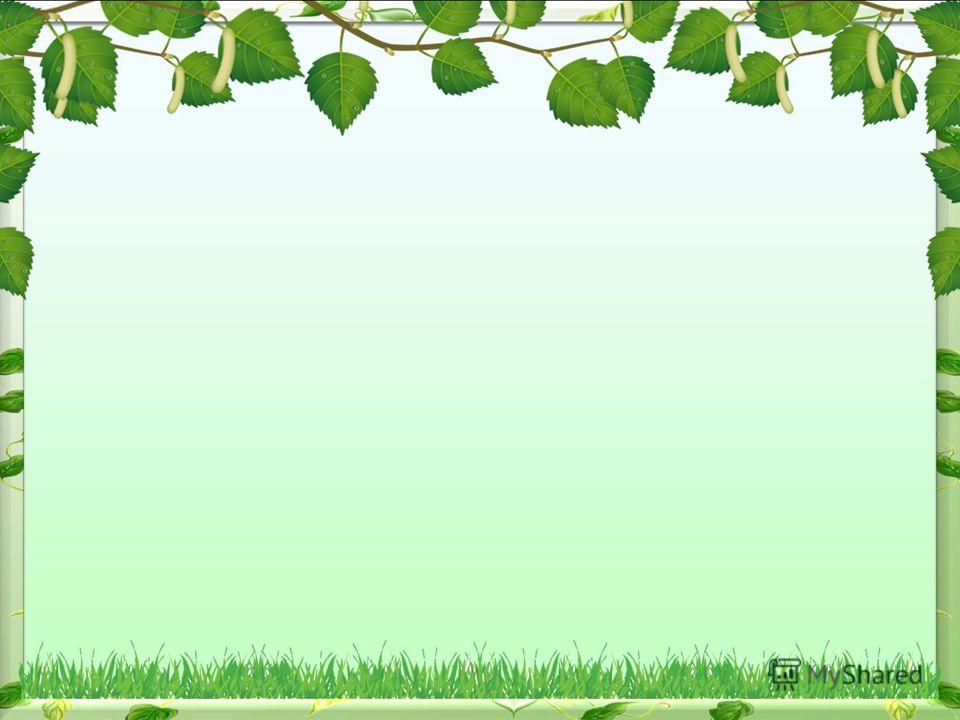 Экологические проблемы
 
 
     загрязнение лесов                       вырубка лесов             уничтожение                уничтожение животных                                                         растений
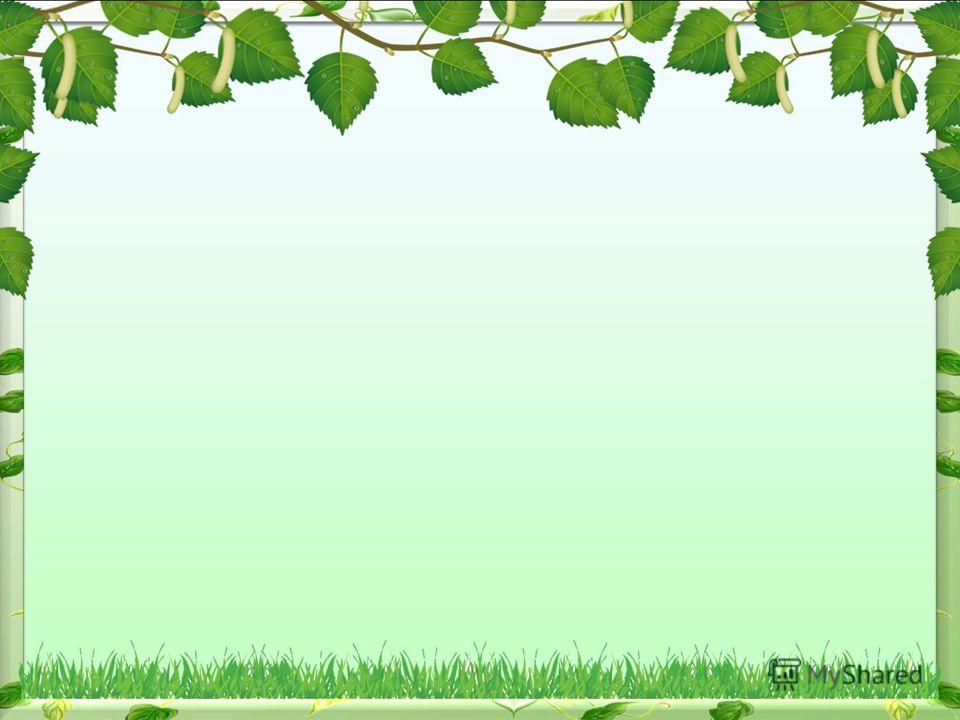 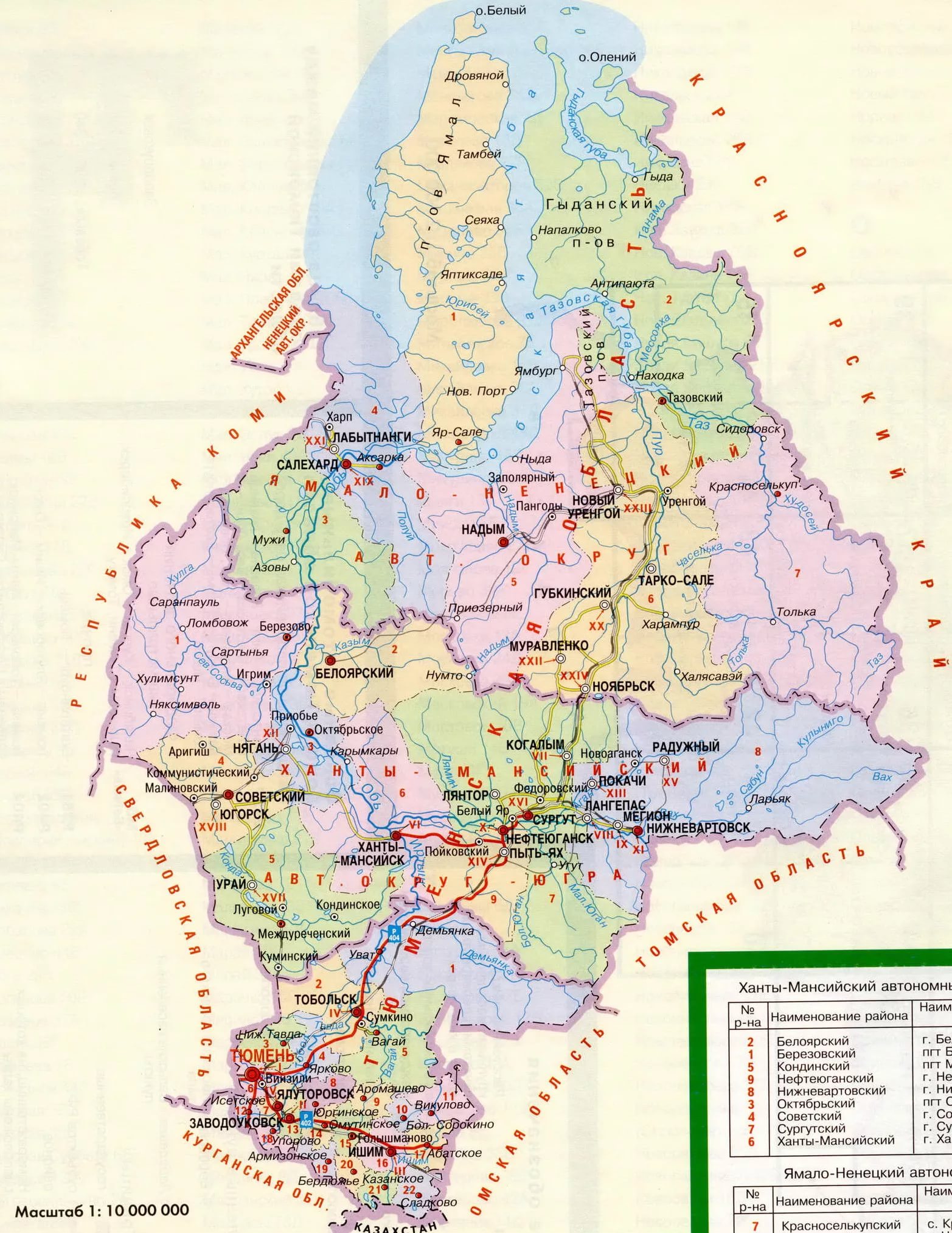 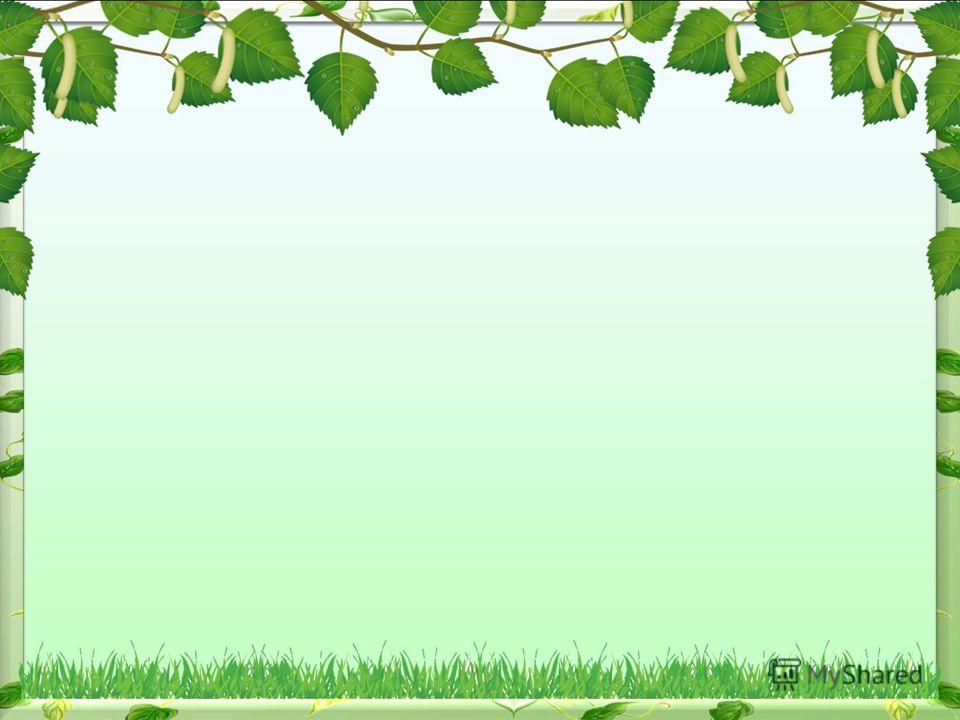 Наряди ёлочку:
Выбери игрушку, если:
-желтая – в своей деятельности я достиг больших высот;
-синяя-  у меня есть небольшие улучшения в моей деятельности ,но я не буду останавливаться на достигнутом;
-красная- мне еще нужно много работать, чтобы достичь лучших результатов.
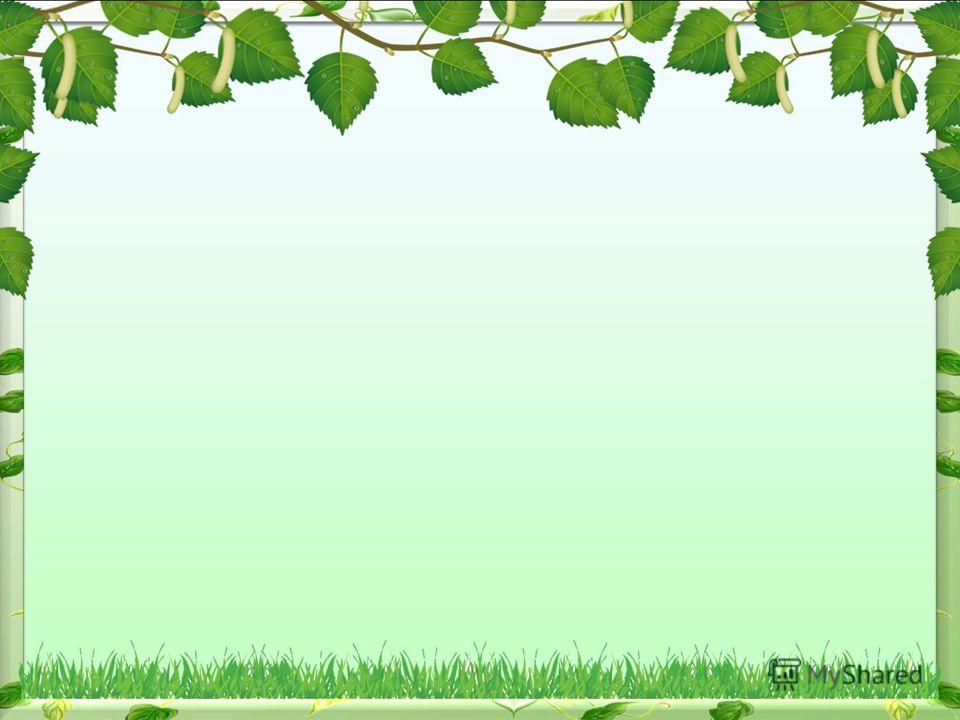 Домашнее задание:
Задание по окружающему миру.
- Прочитать материал в учебнике .
- Составить «паспорт»  любого растения и животного изученных зон.
Задание по английскому языку.
Выбери  одно из трех  заданий:
1. ex. 32 p.44  на «3»
2.ex.35 p.45 на «4»
3.ex.5 p.48  на  «5»